2 класс Школа РоссииКак мы используем алфавит?презентацию подготовила Сумарокова Л.А. учитель первой квалификационной категории МКОУ «Шатровская НОШ»
Хочешь грамотным бытьучись мыслить, думать и творить.
27 октября.
Классная работа.
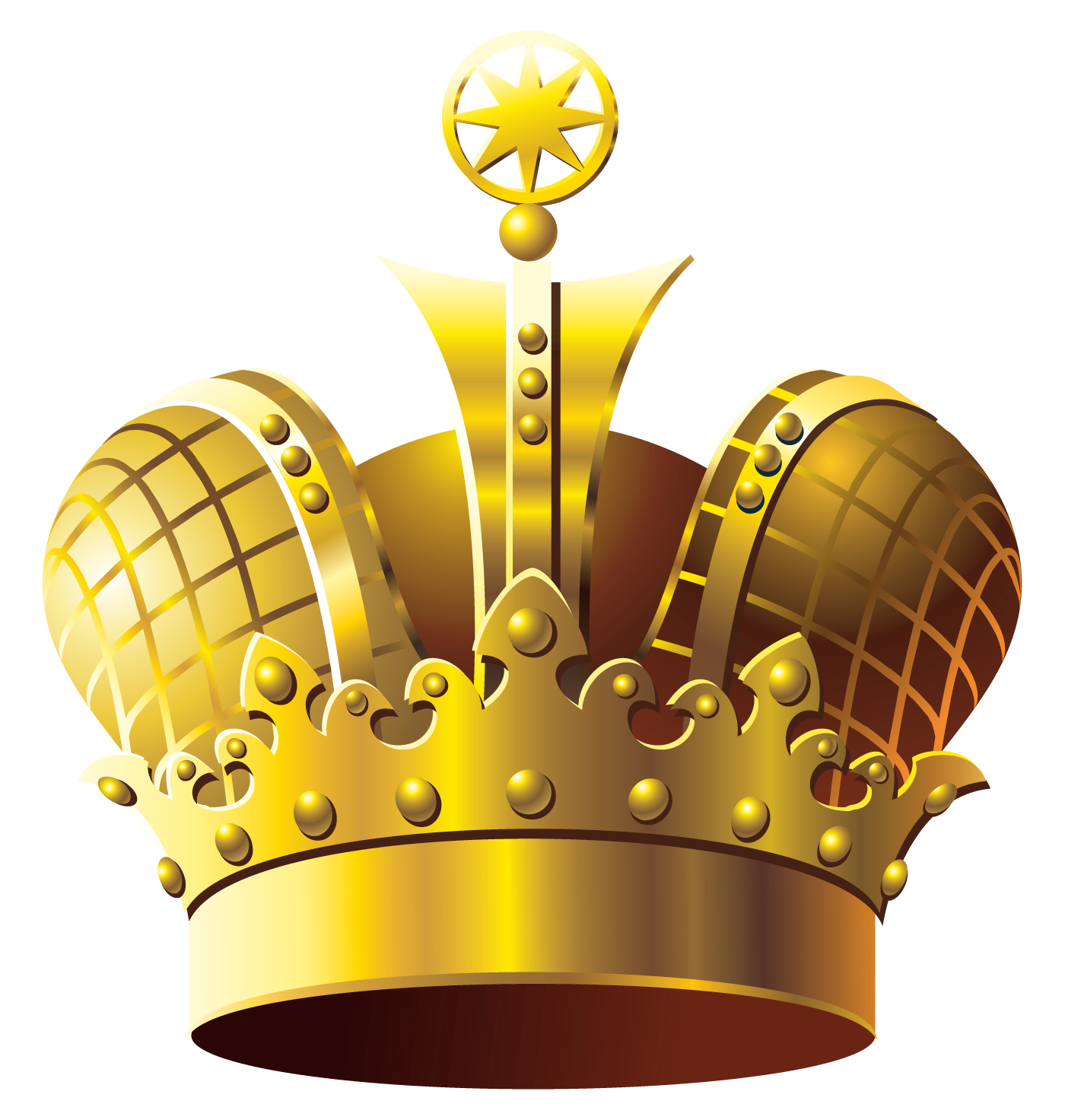 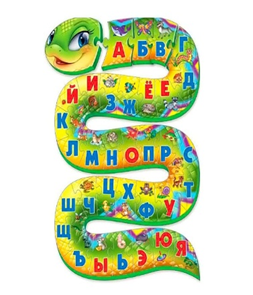 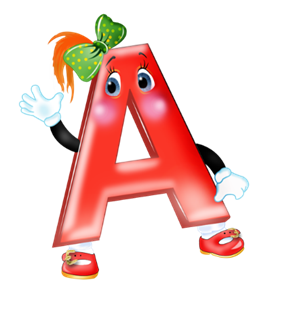 ал-фа-вит
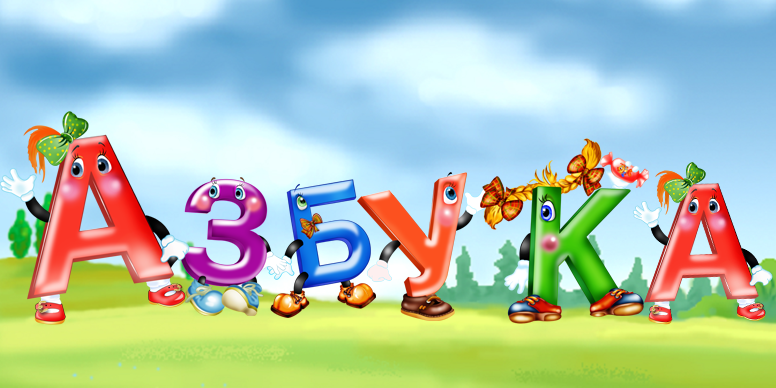 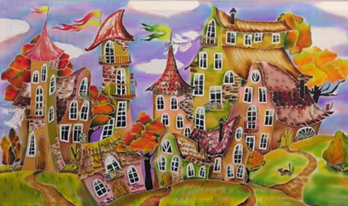 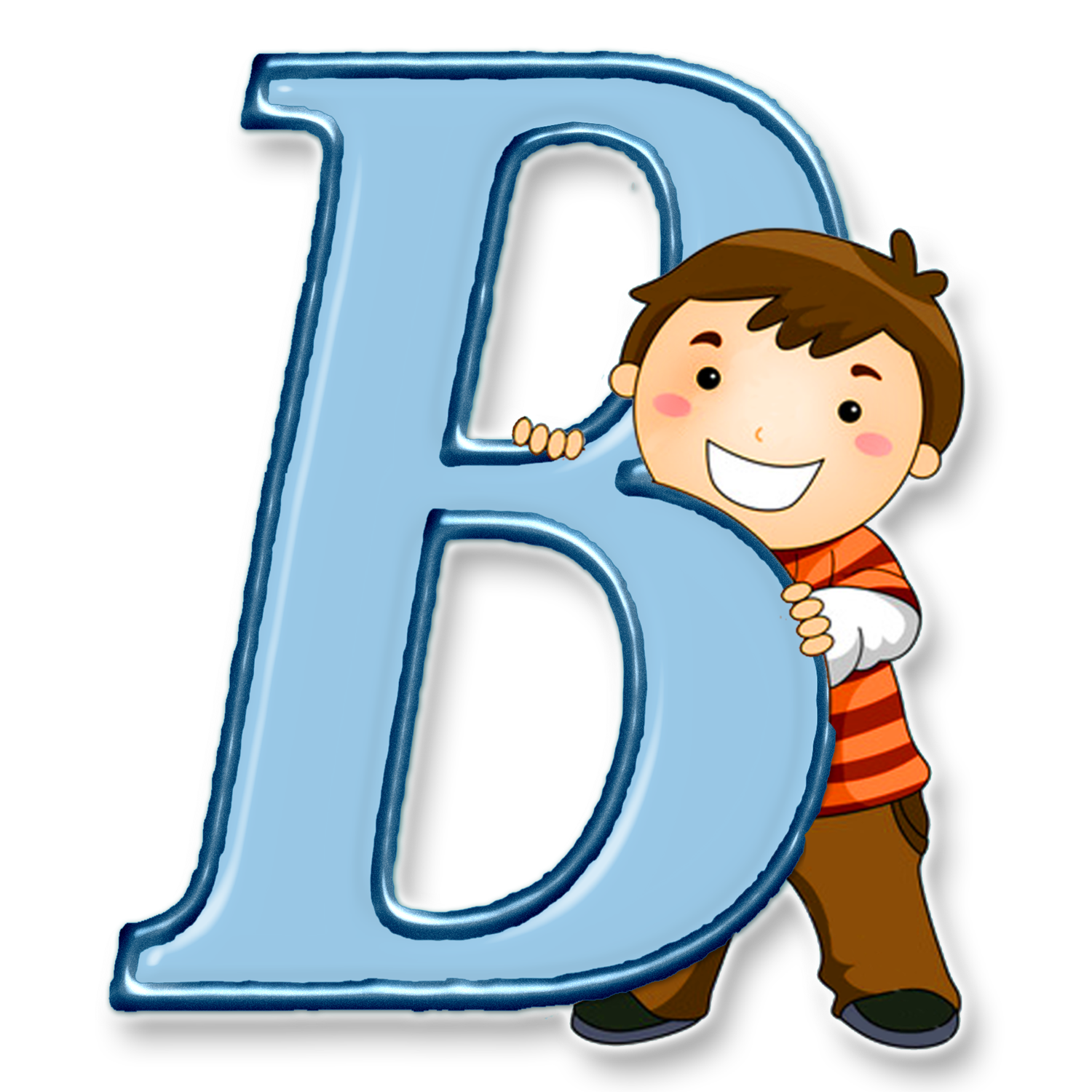 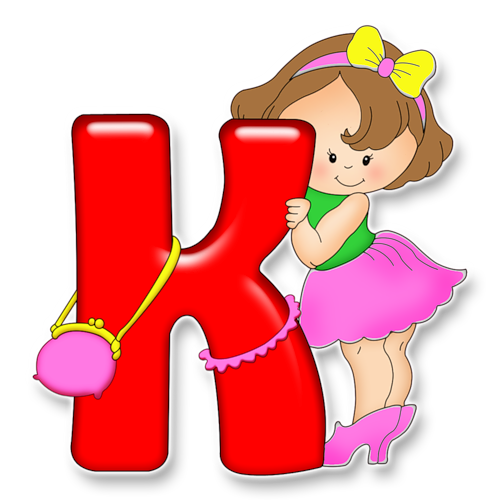 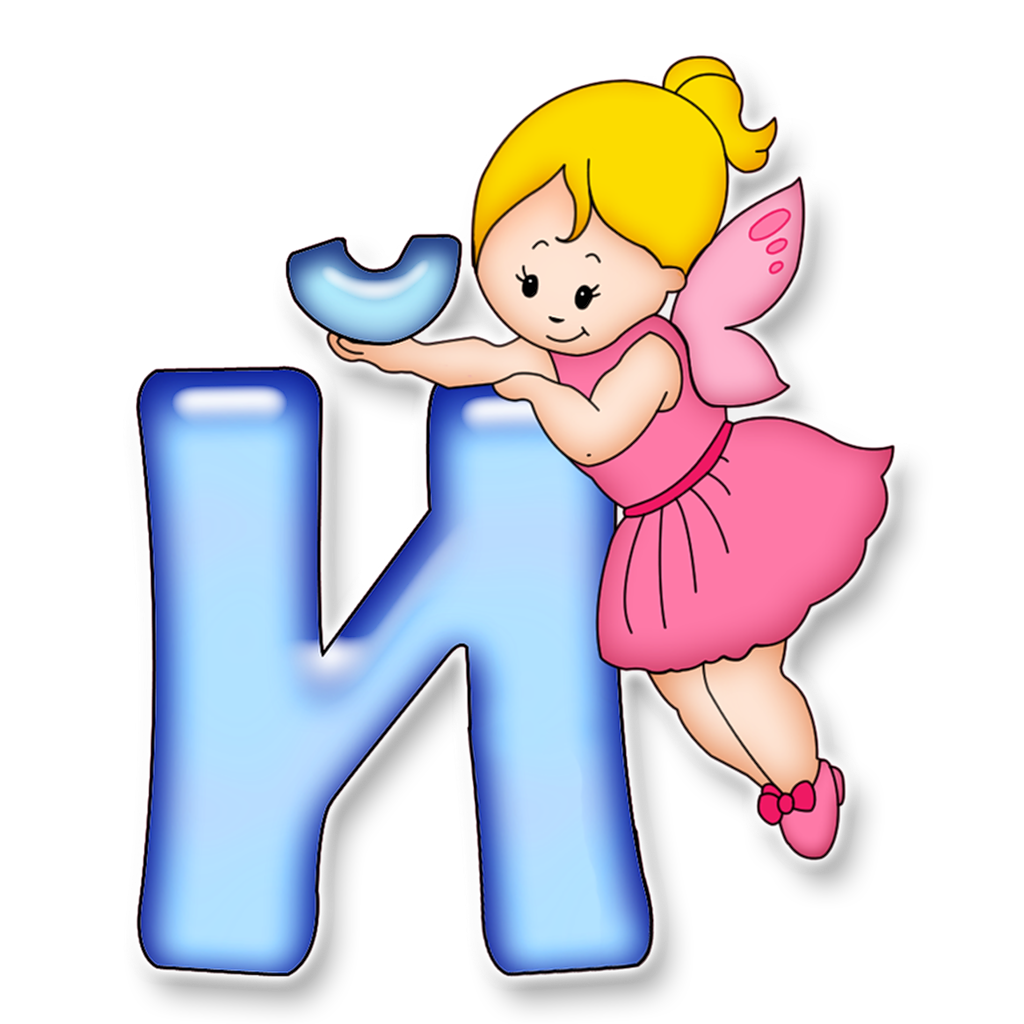 Алфавит
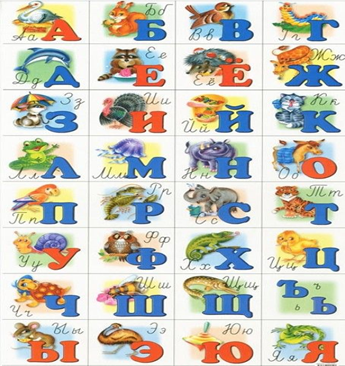 с.81 упр.121
Улица Смекалистых
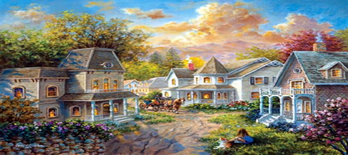 с.82 упр.122 (устно)
Площадь Потанцуй-ка
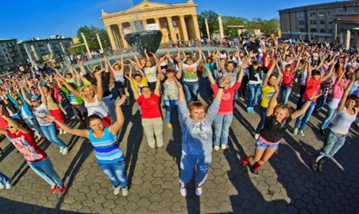 Улица Словесная
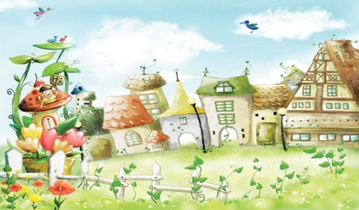 с.82 упр.123
Улица Грамотеев
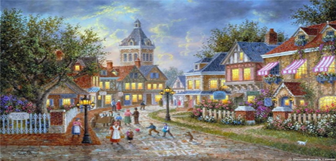 Прочитайте слова и запишите их в алфавитном порядке: повар, библиотекарь, доктор, архитектор, учитель
Пословицы, самостоятельная работа1 вариант Спишите слова в алфавитном порядке.Раздели на слоги (вертикальной чертой)Поставь ударение.Карандаши, дача, осень, чудо, ворона, береза, арбуз.____________________________________________________________________________________________________________________________________________________ 2 вариант. Спишите слова в алфавитном порядке.Раздели на слоги (вертикальной чертой).Поставь ударение.Улица, воробей, тетрадь, артист, ракета, игра, цветок.____________________________________________________________________________________________________________________________________________________
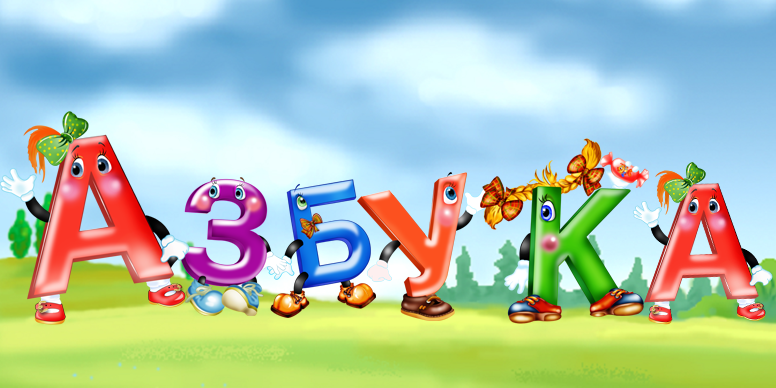 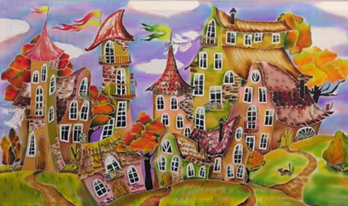 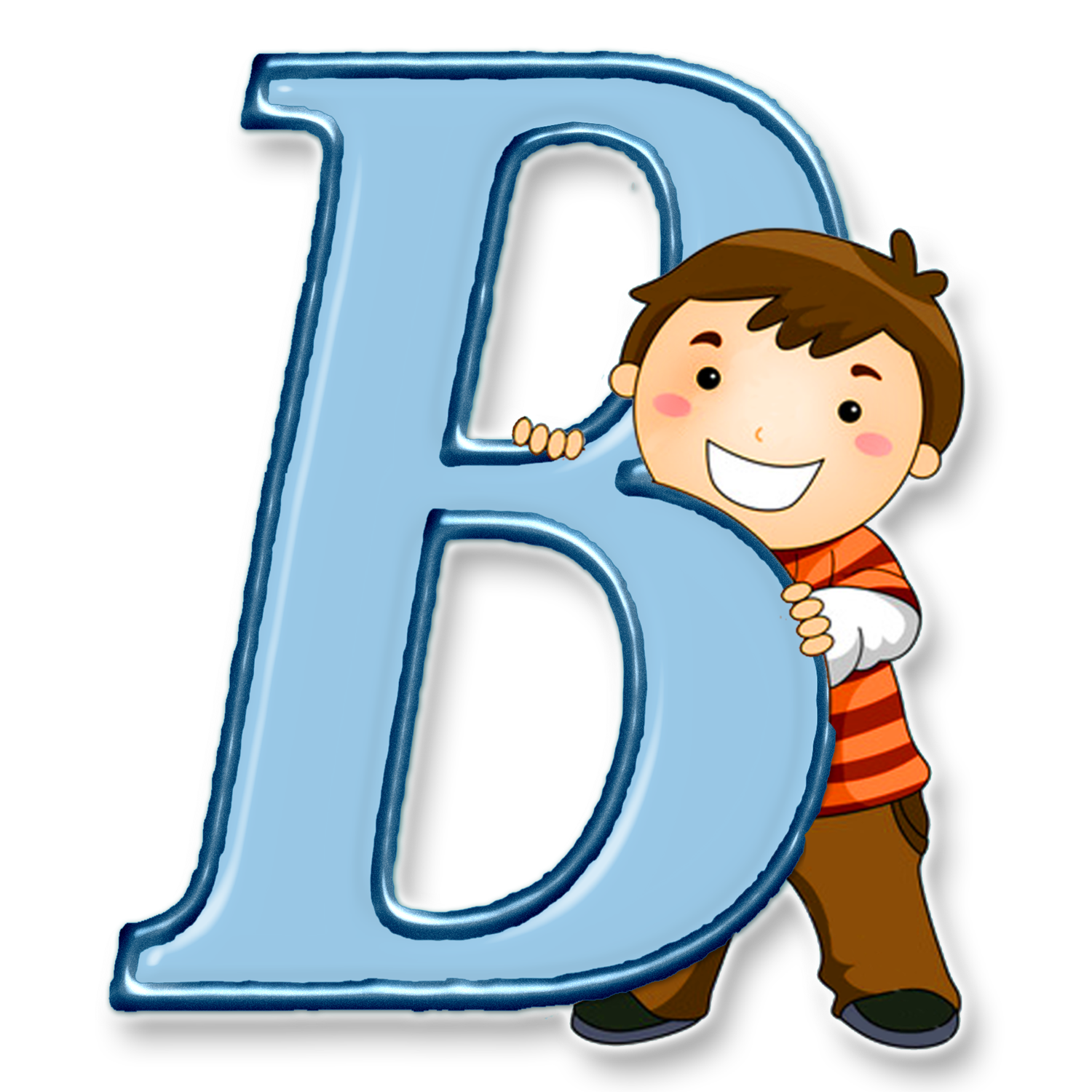 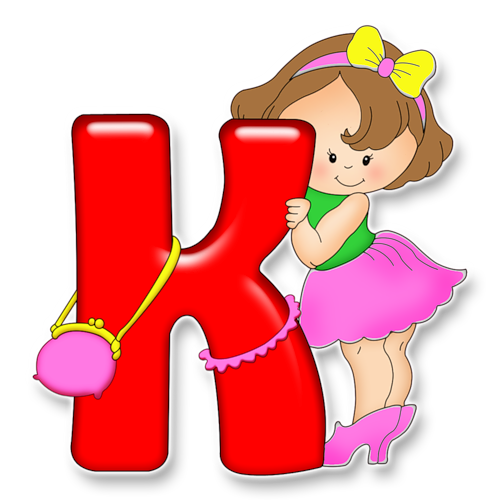 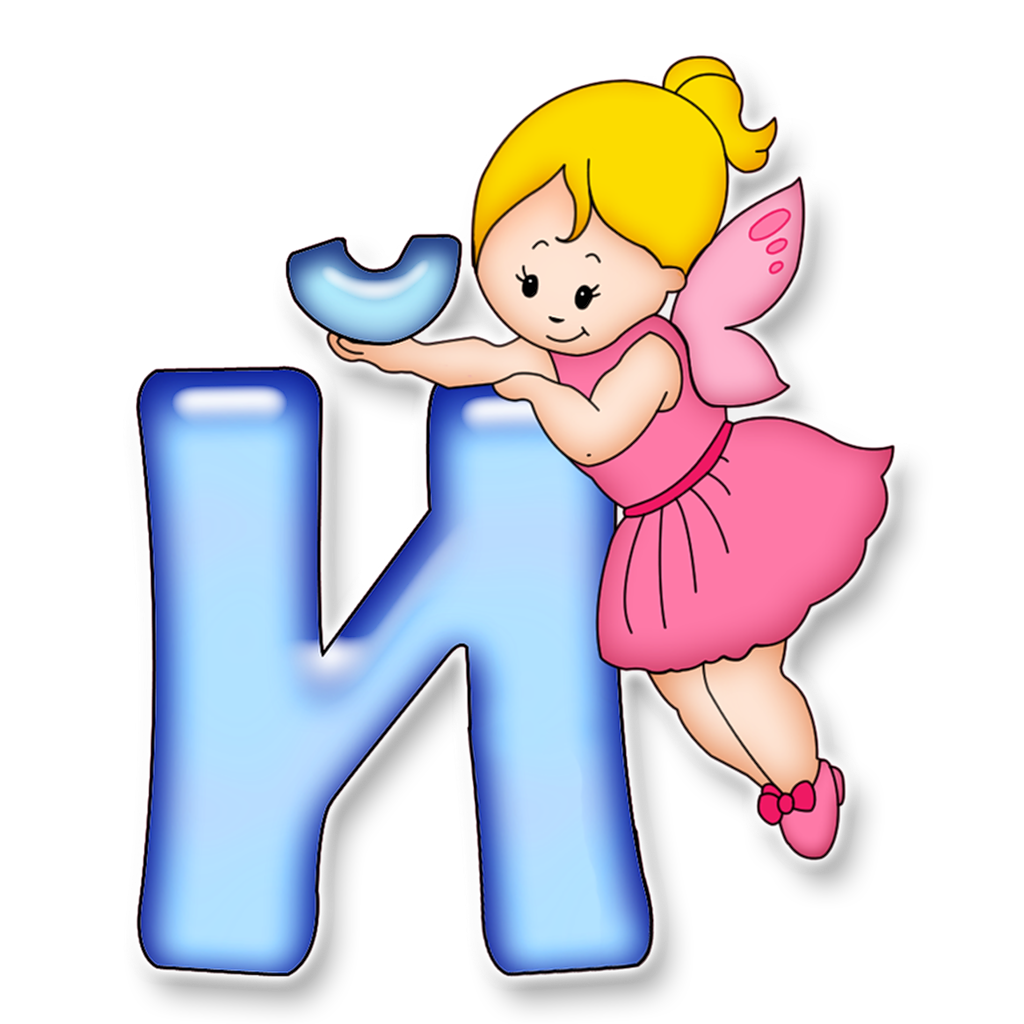 Рефлексия - Что больше всего понравилось вам на уроке?- Какое задание было трудным для вас?- Какое задание было интересным?
Итог урока-  Закончите предложения:Все буквы, расположенные по порядку, называются …В алфавите каждая буква имеет свое… и  свое… .
Домашнее задание: выучить весь алфавит, с. 83упр. 125
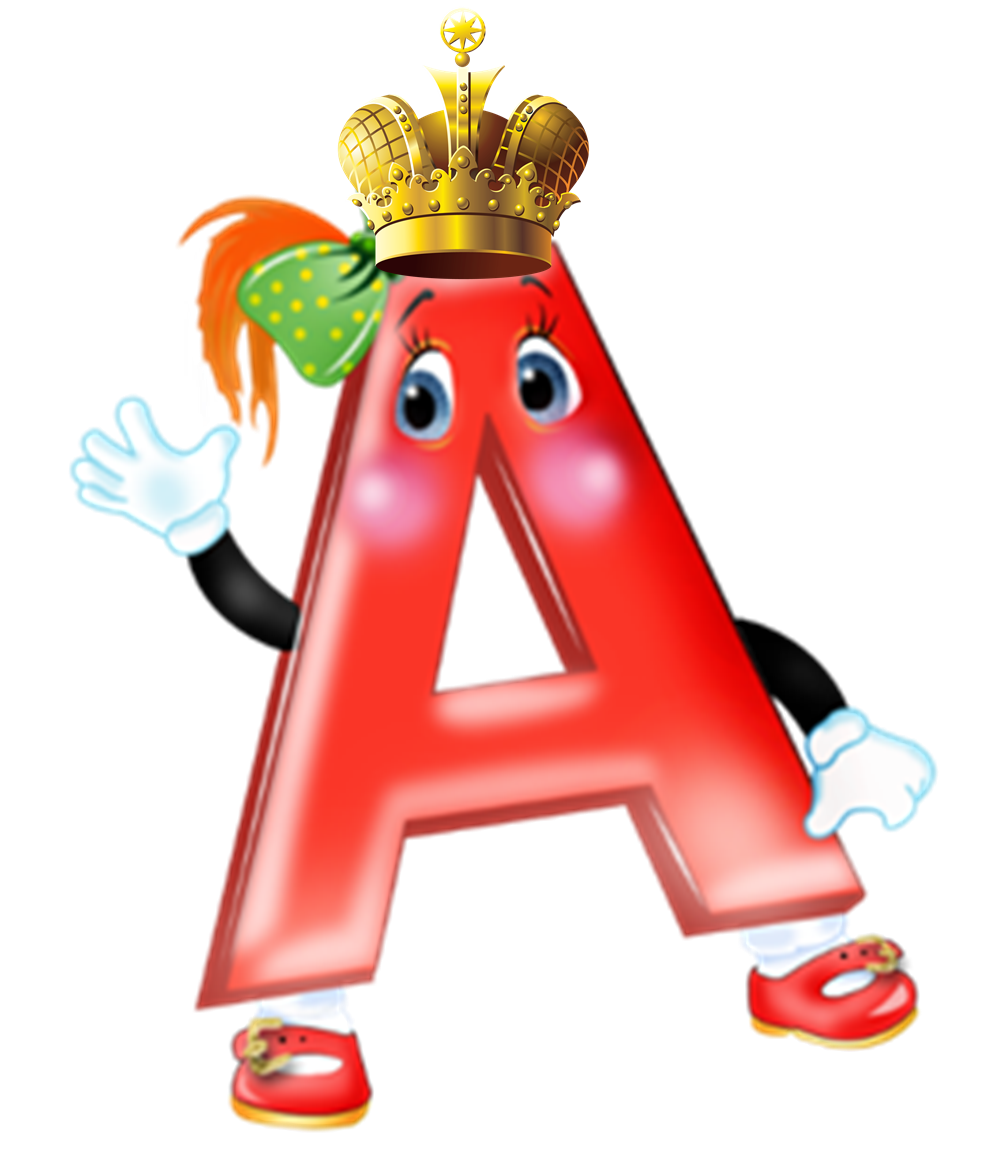 МОЛОДЦЫ!